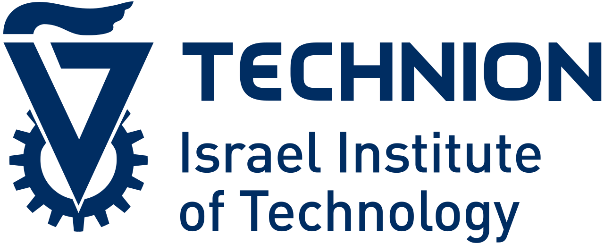 The Nodal Count Distribution of Quantum Graphs
Lior Alon 
Technion, Israel

Based on joint work with 
Ram Band (Technion)
Gregory Berkolaiko (Texas A&M university)
Eigenfunctions:
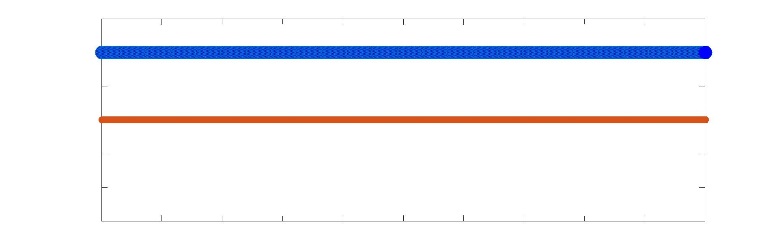 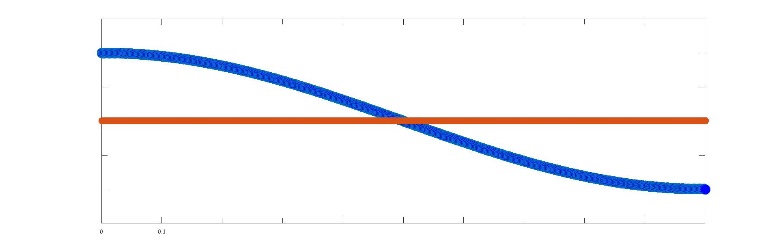 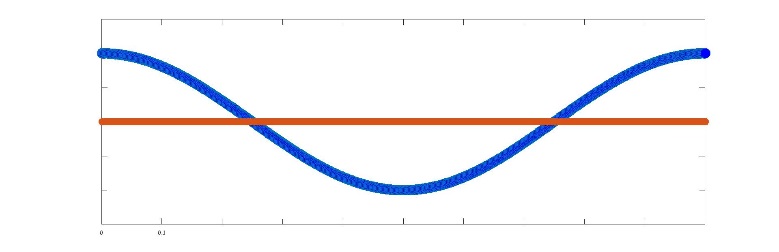 Can you identify the eigenfunction?
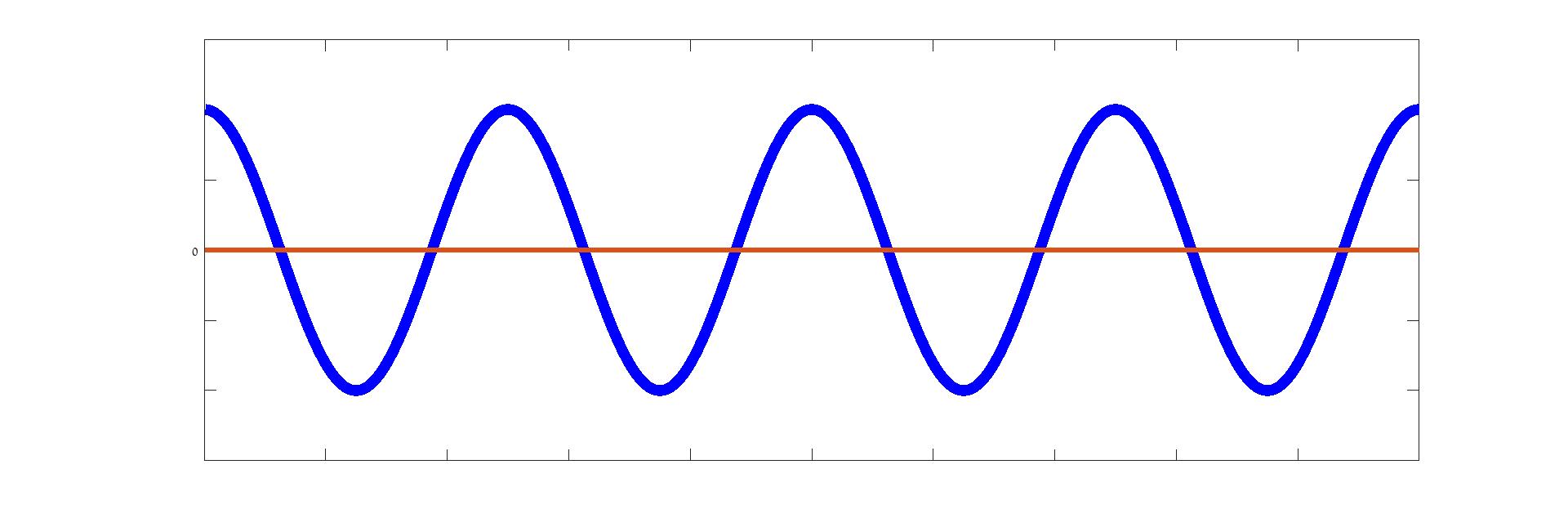 Is it:
Can you identify the eigenfunction?
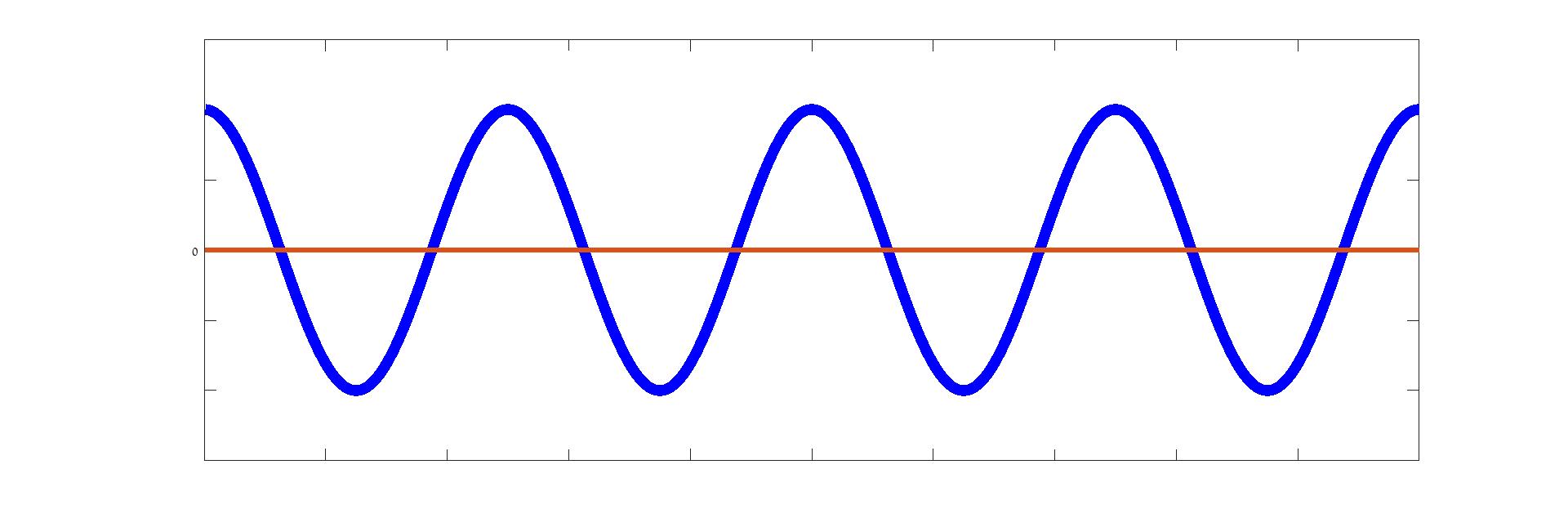 Is it:
Can you identify the eigenfunction?
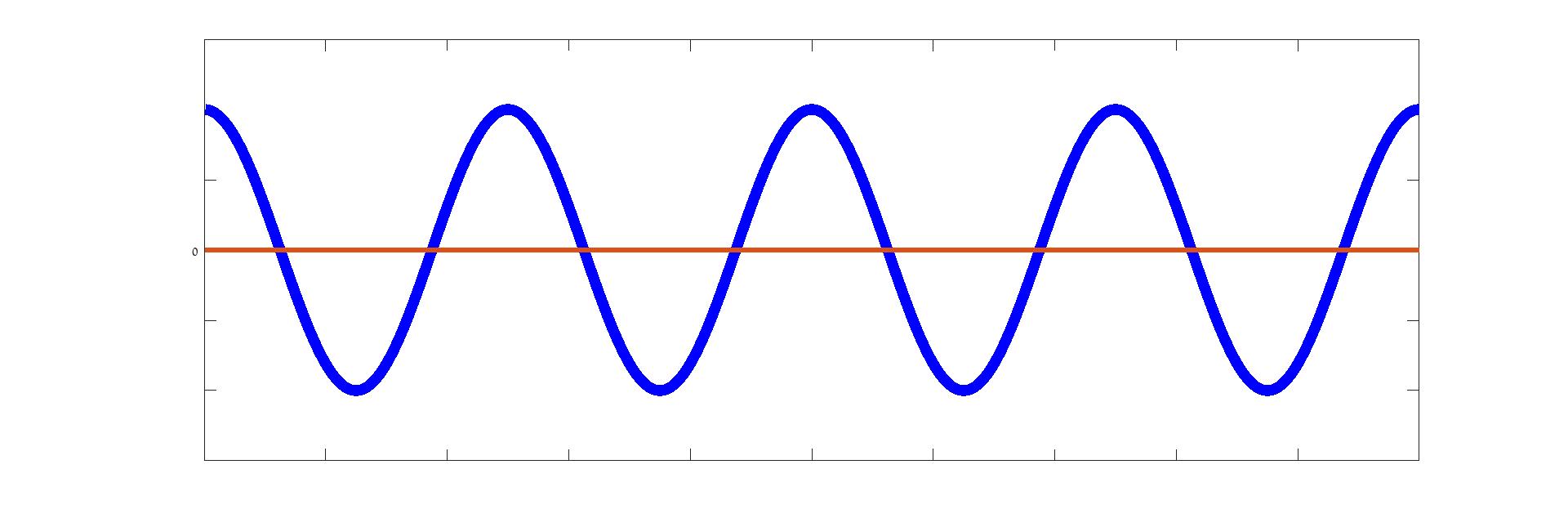 Is it:
Can you identify the eigenfunction?
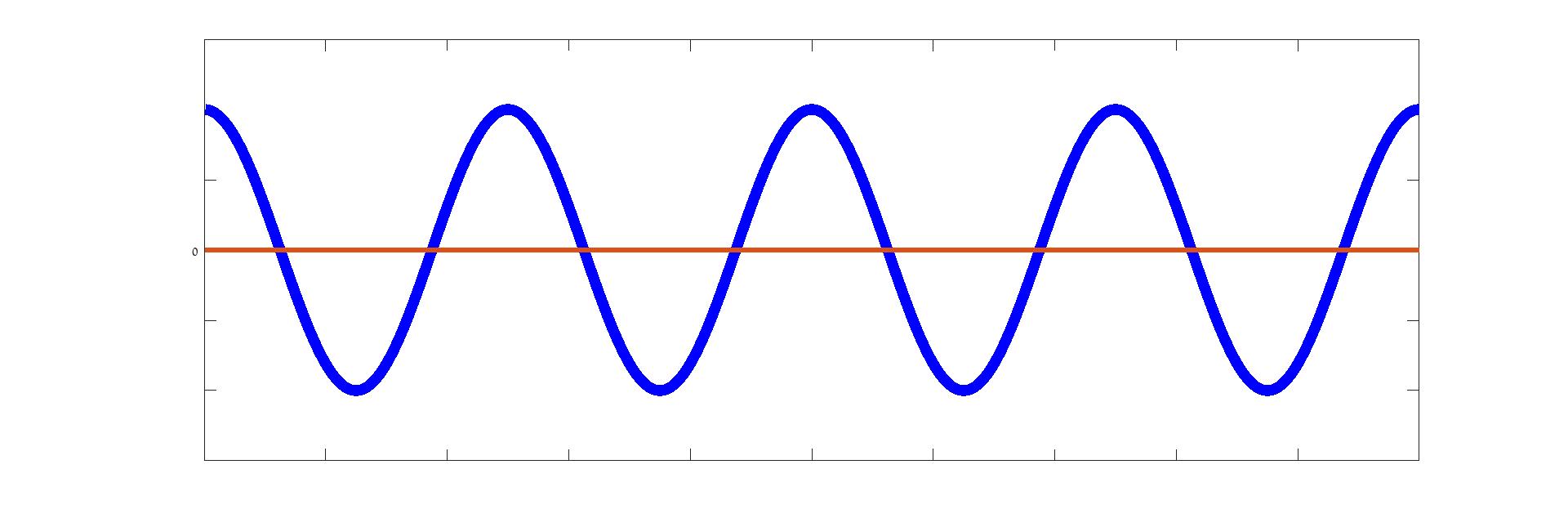 Nodal points
Can you identify the eigenfunction?
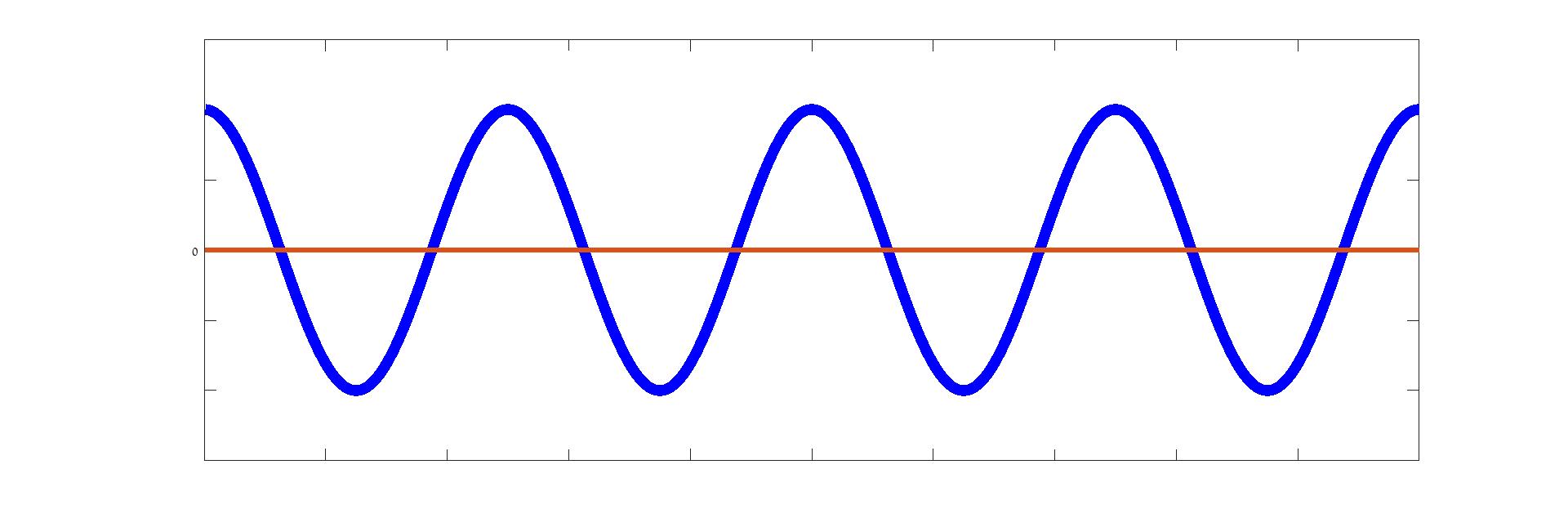 Sturm – 1836’
The Laplacian on a graph
The “Dumbbell Graph”
The Laplacian on a graph
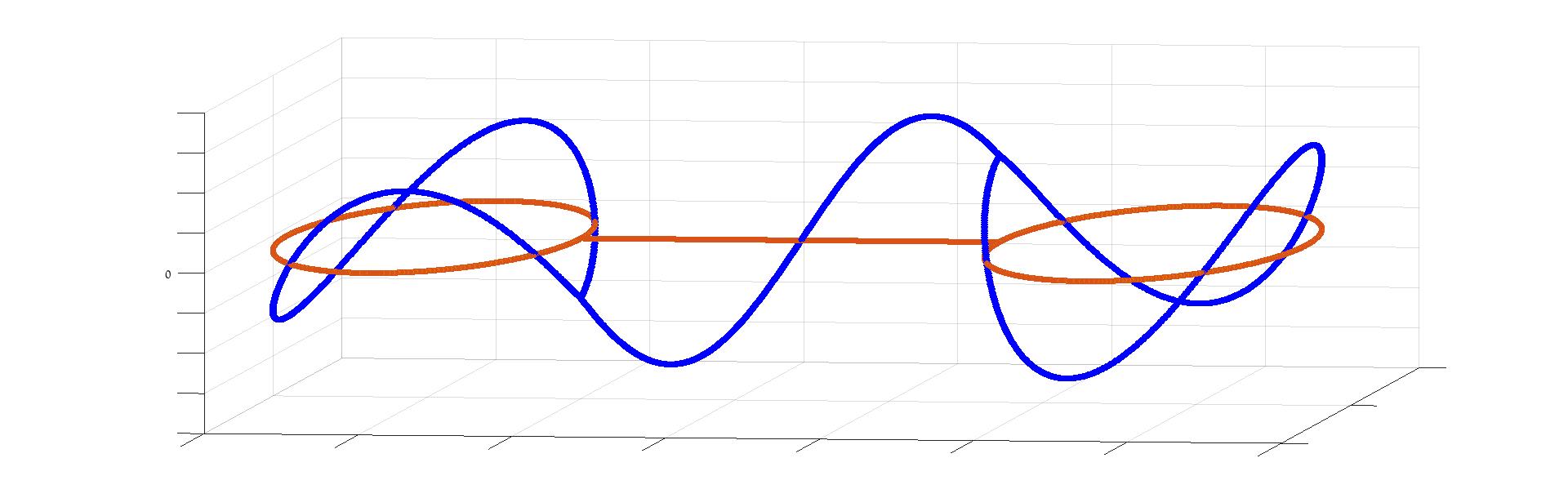 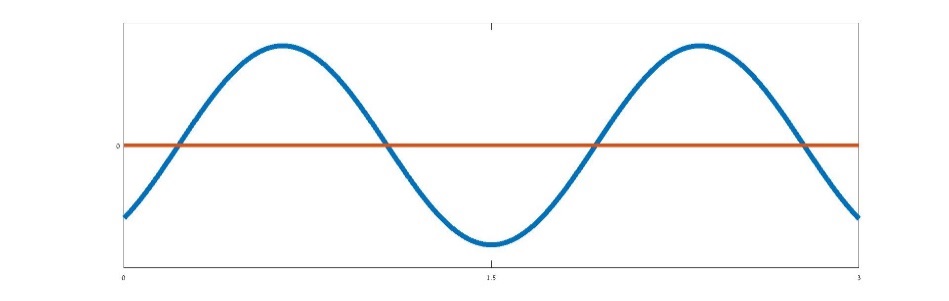 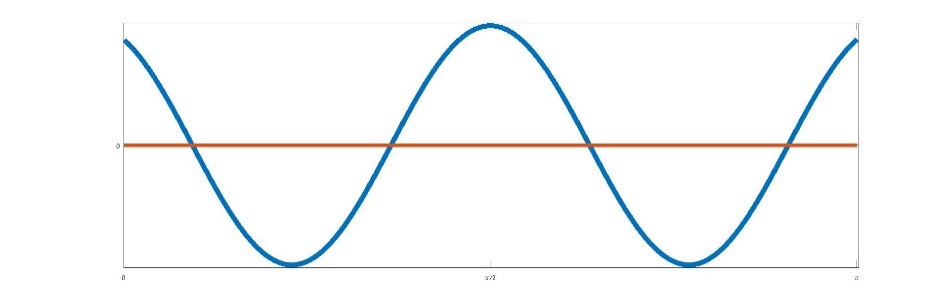 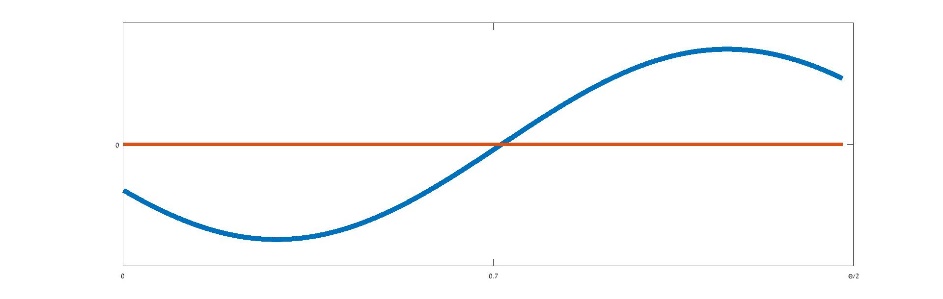 The Laplacian on a graph
The Laplacian on a graph
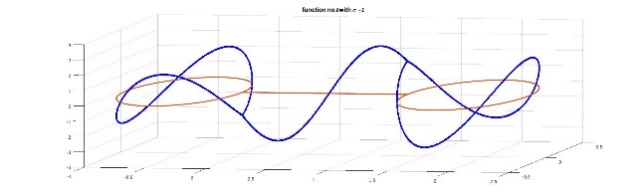 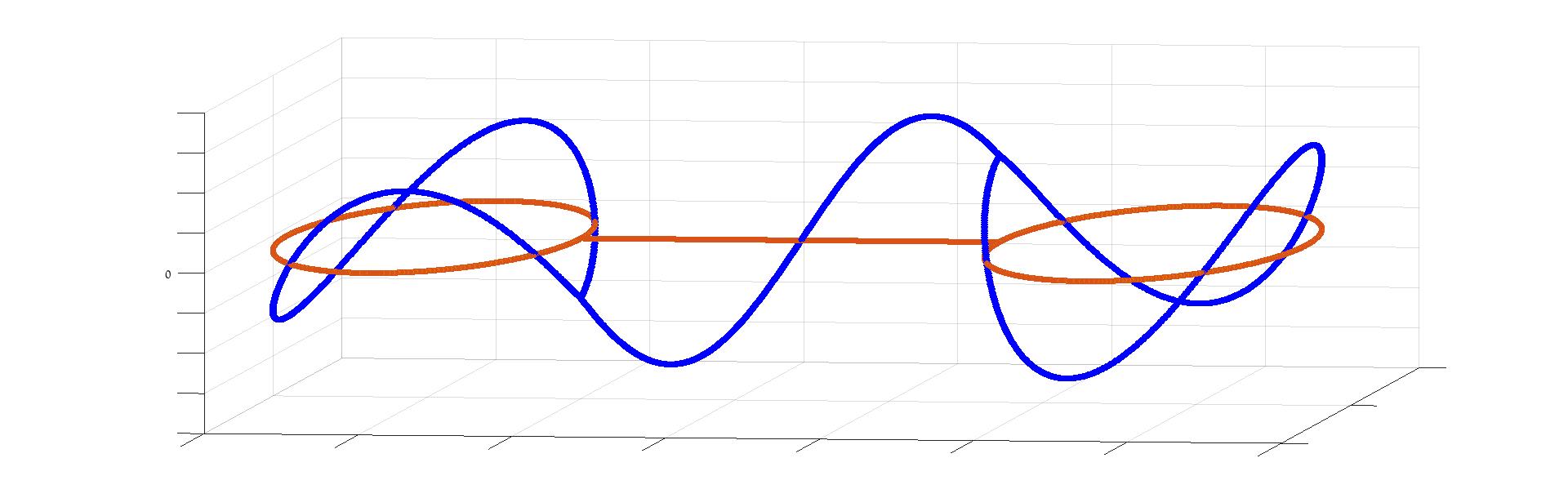 Can you identify the eigenfunctions?
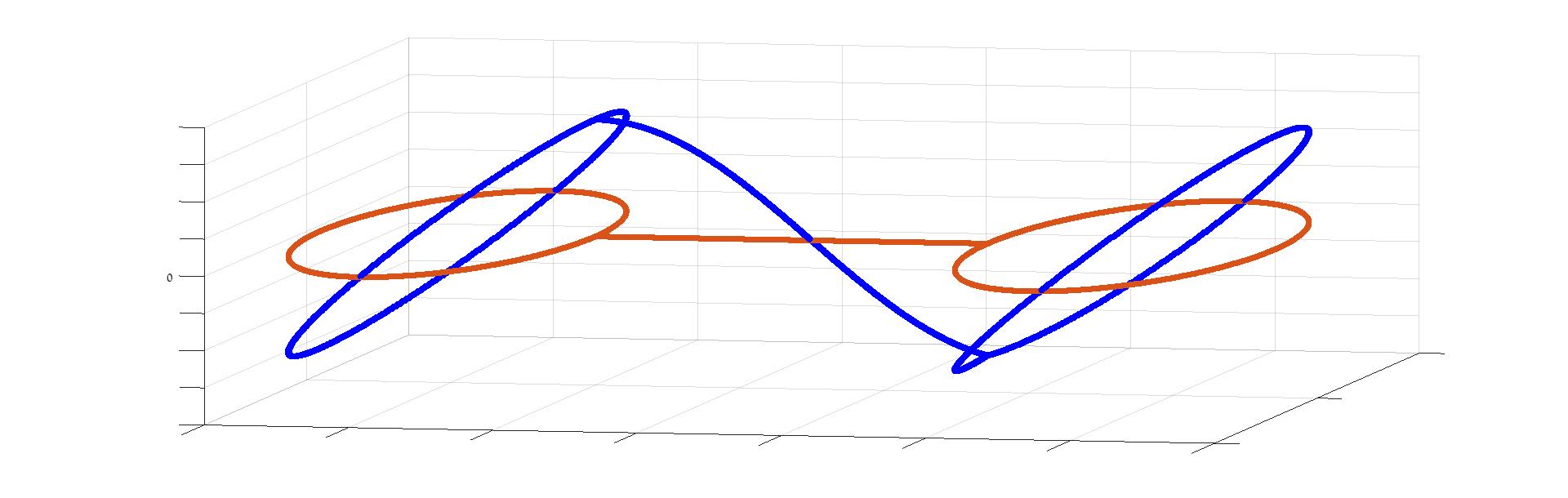 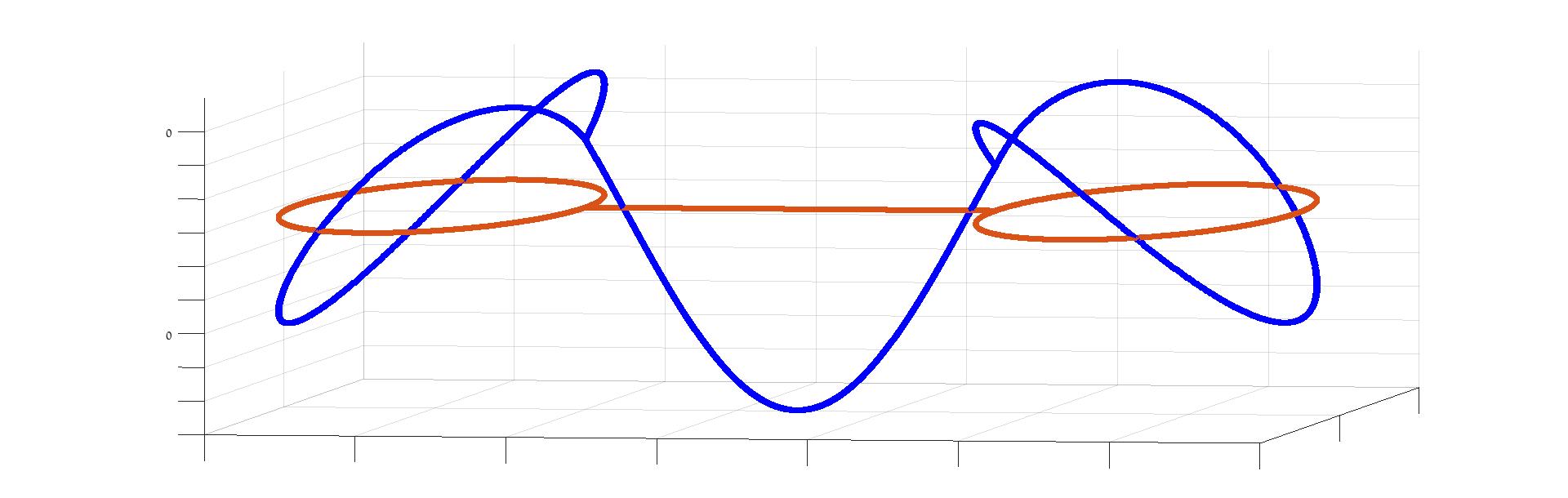 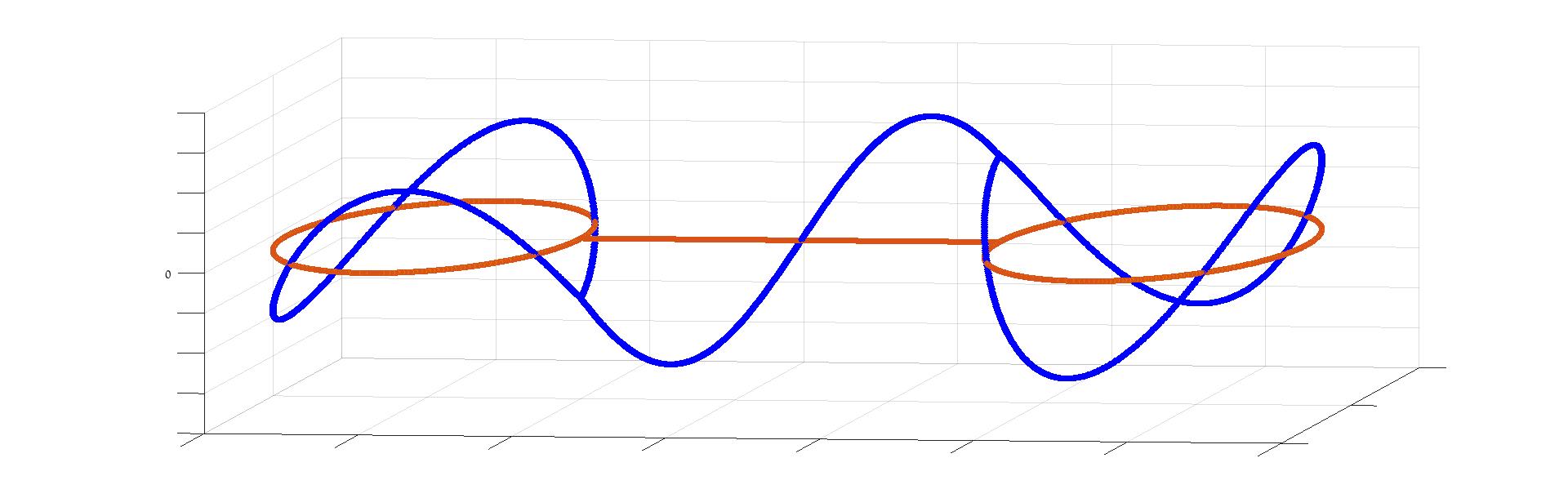 Can you identify the eigenfunctions?
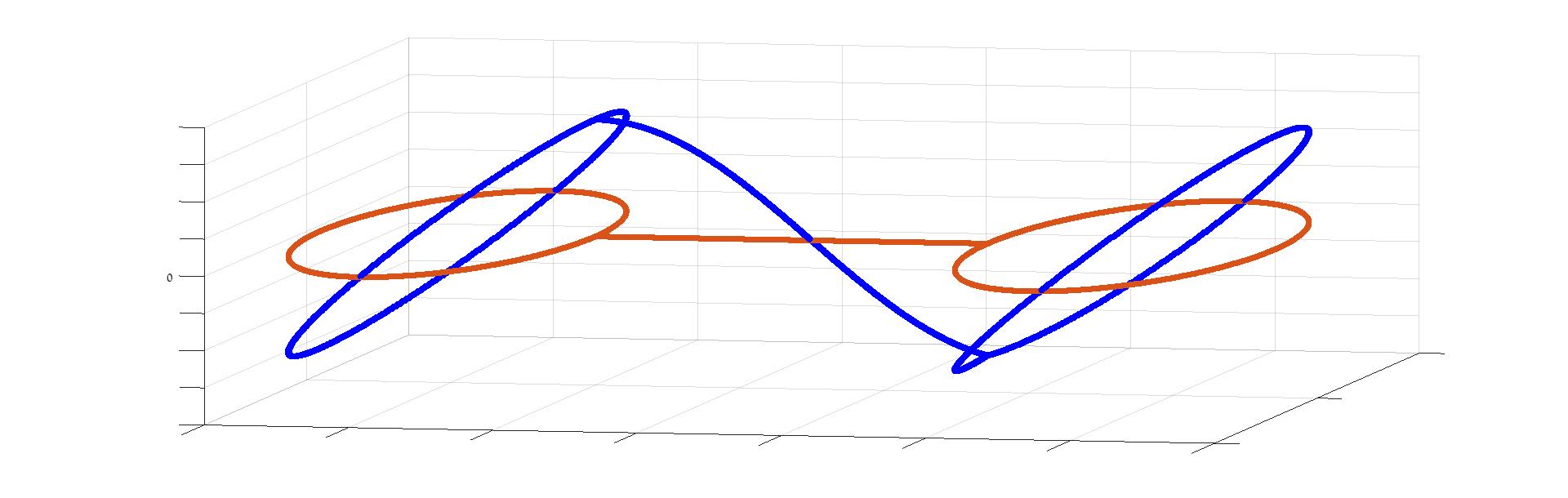 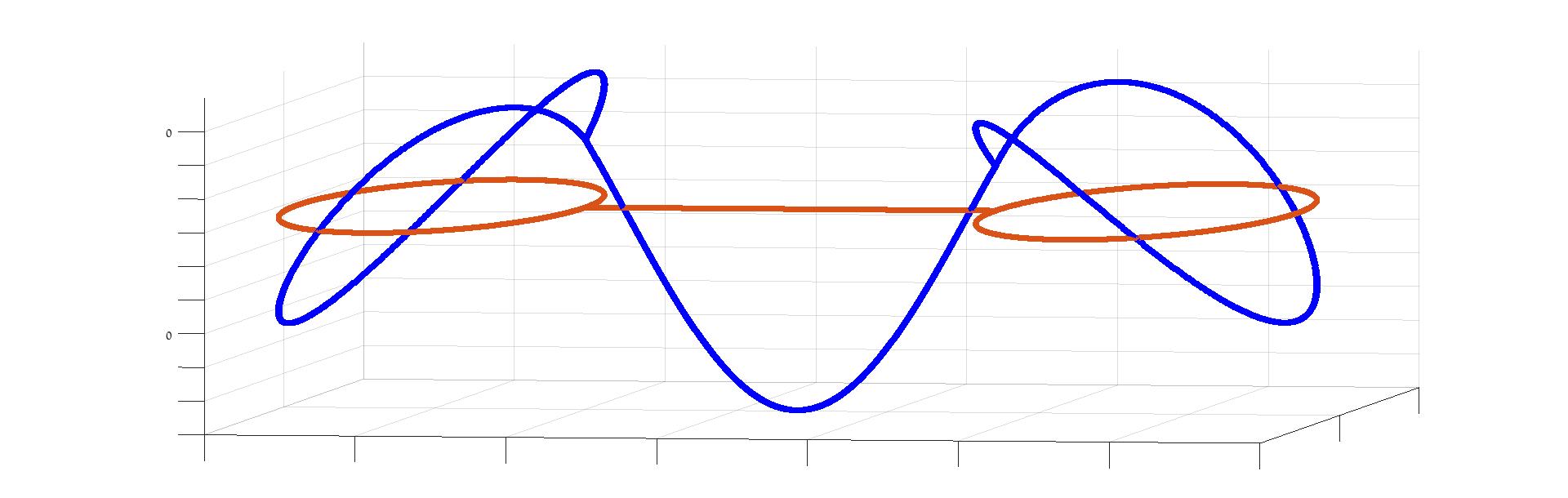 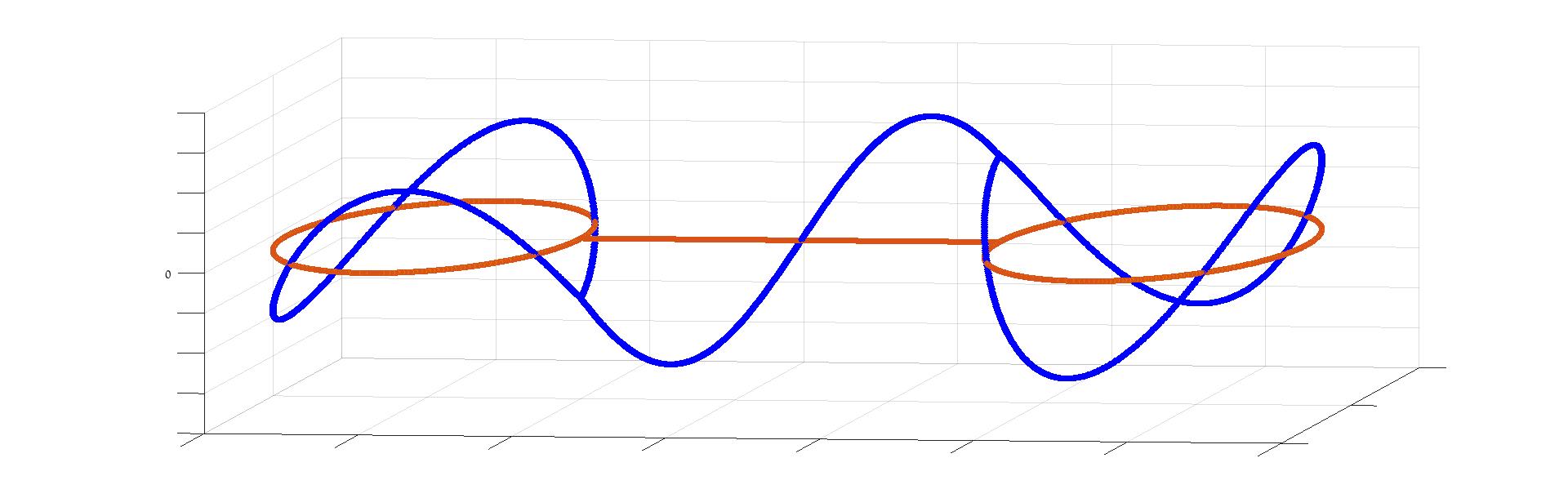 Can you identify the eigenfunctions?
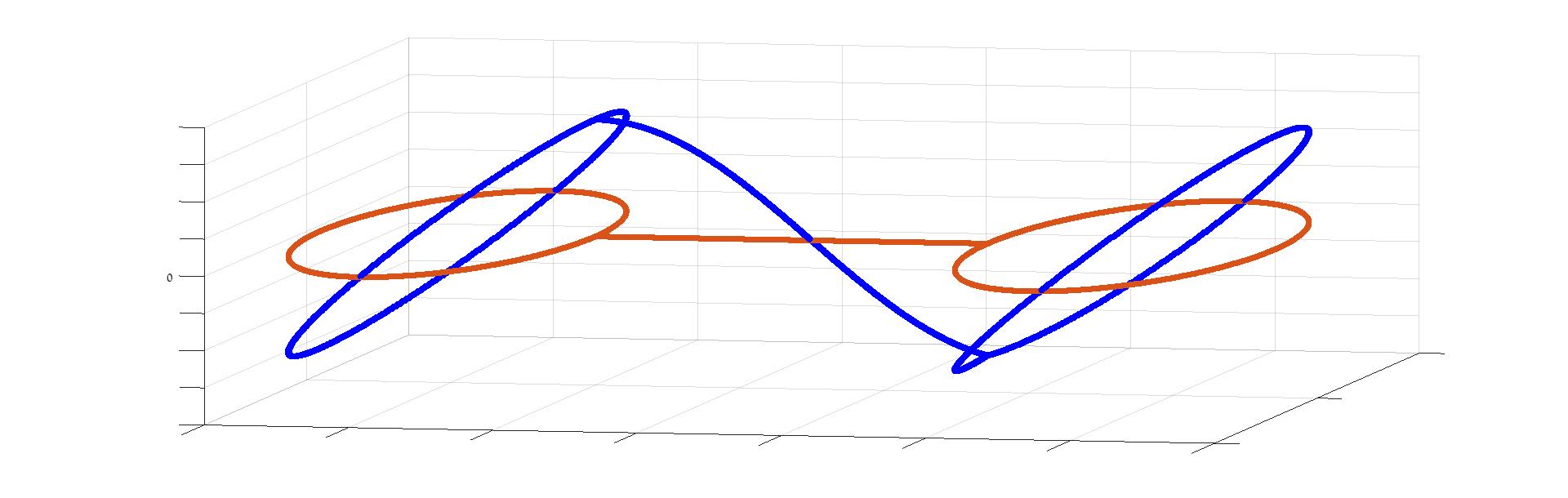 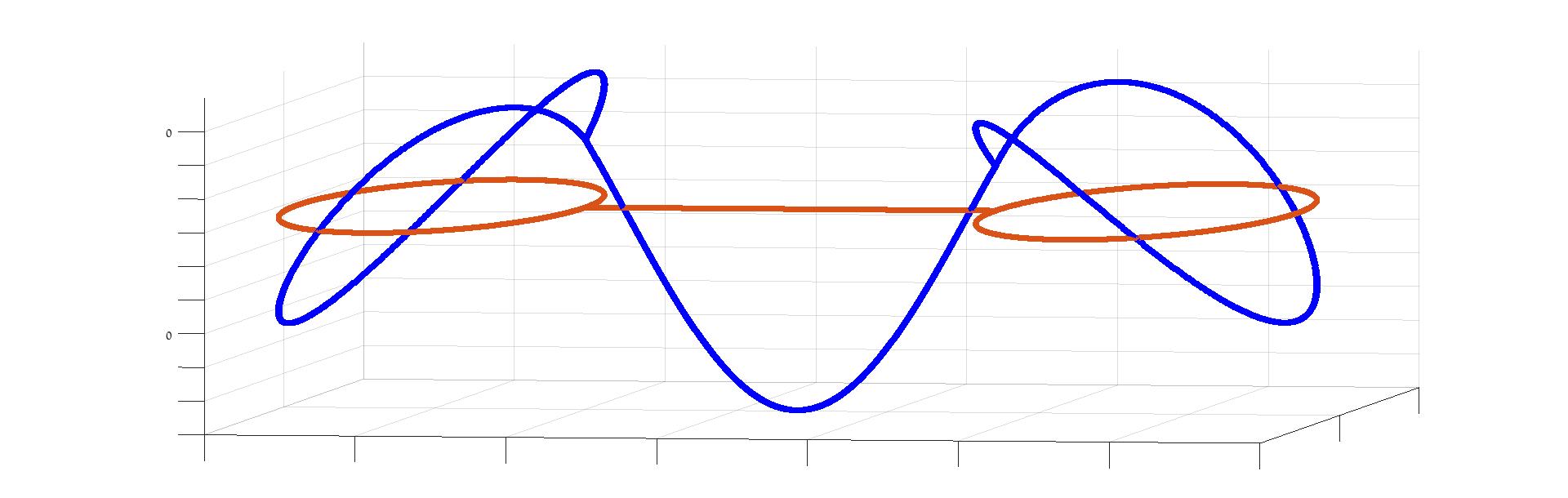 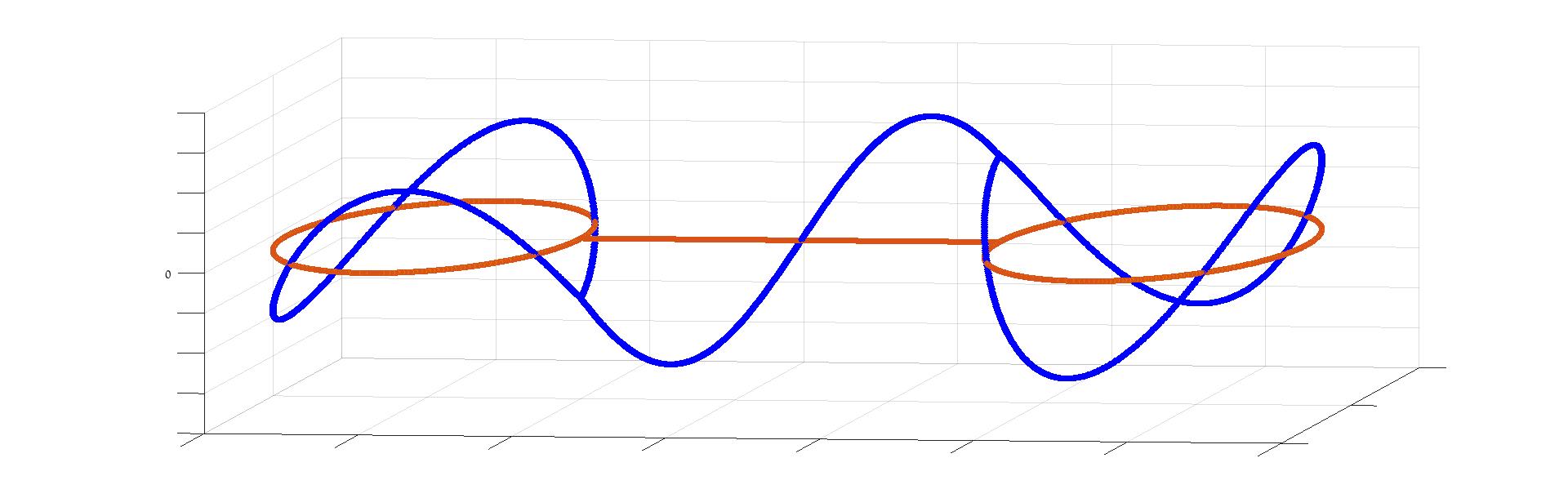 Can you identify the eigenfunctions?
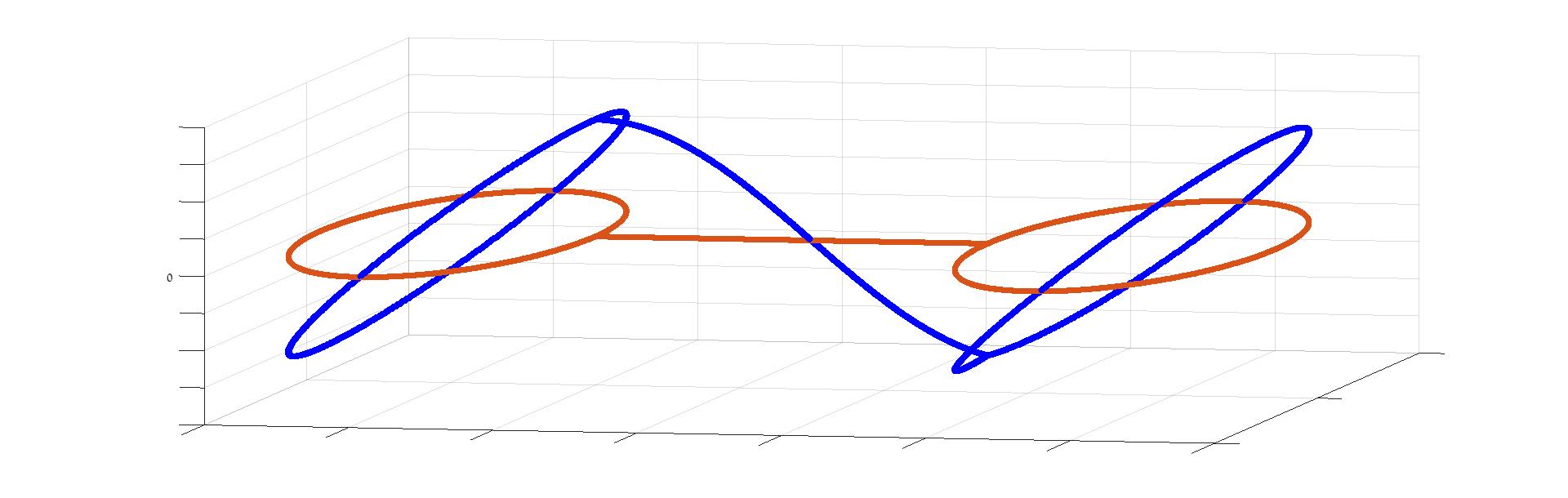 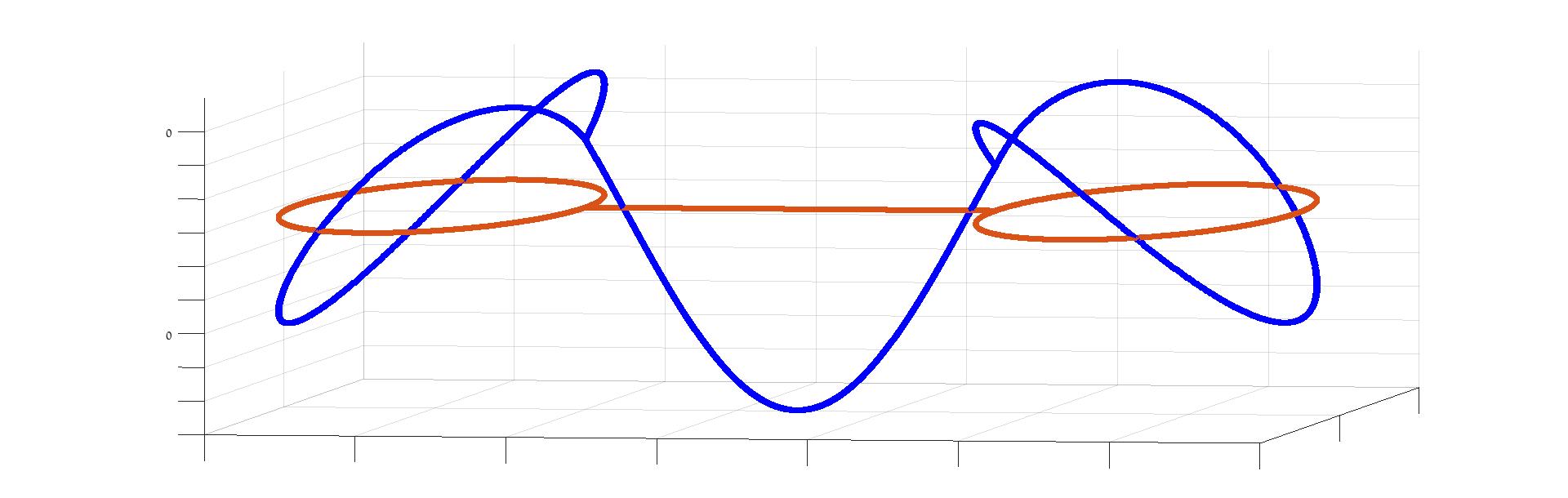 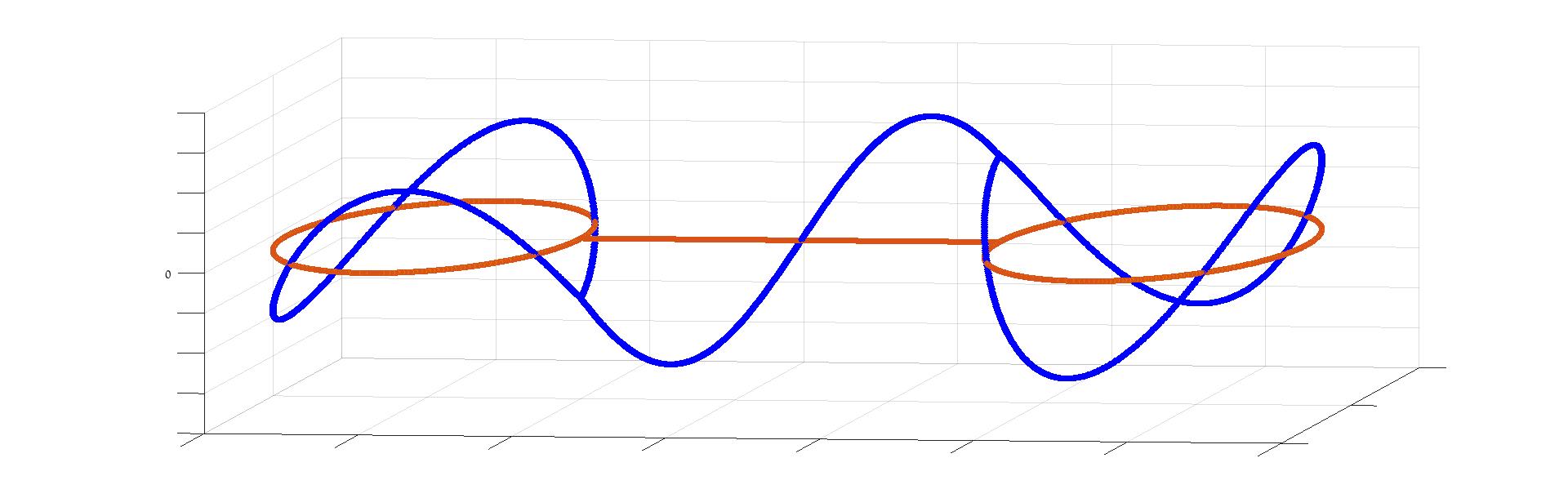 Can you identify the eigenfunctions?
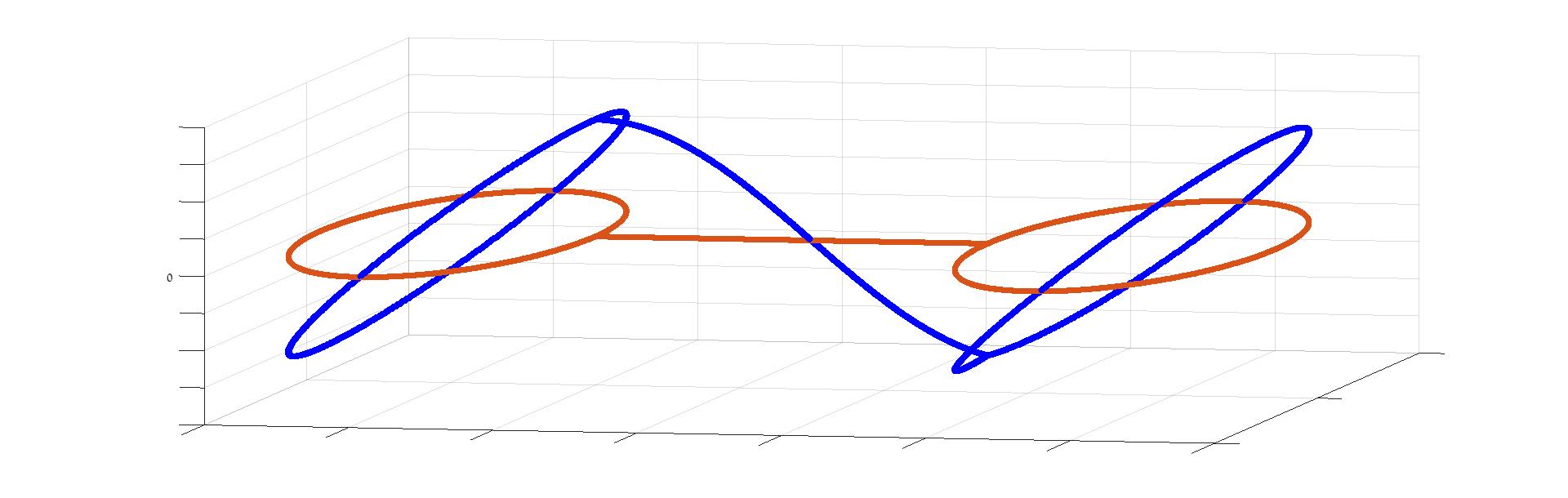 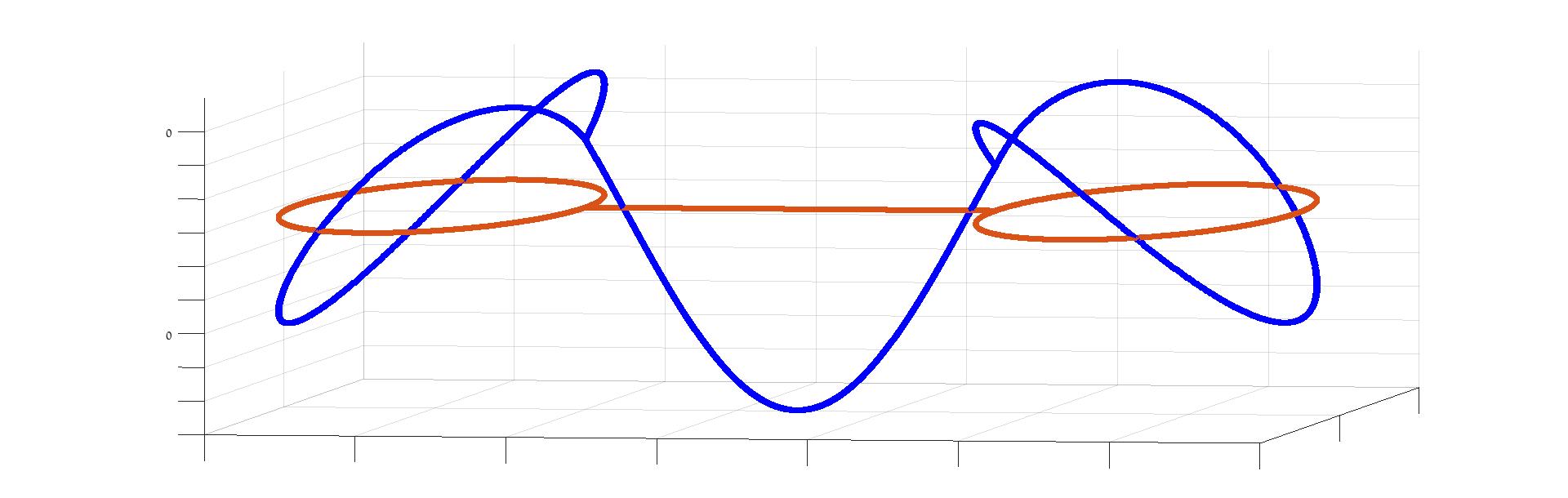 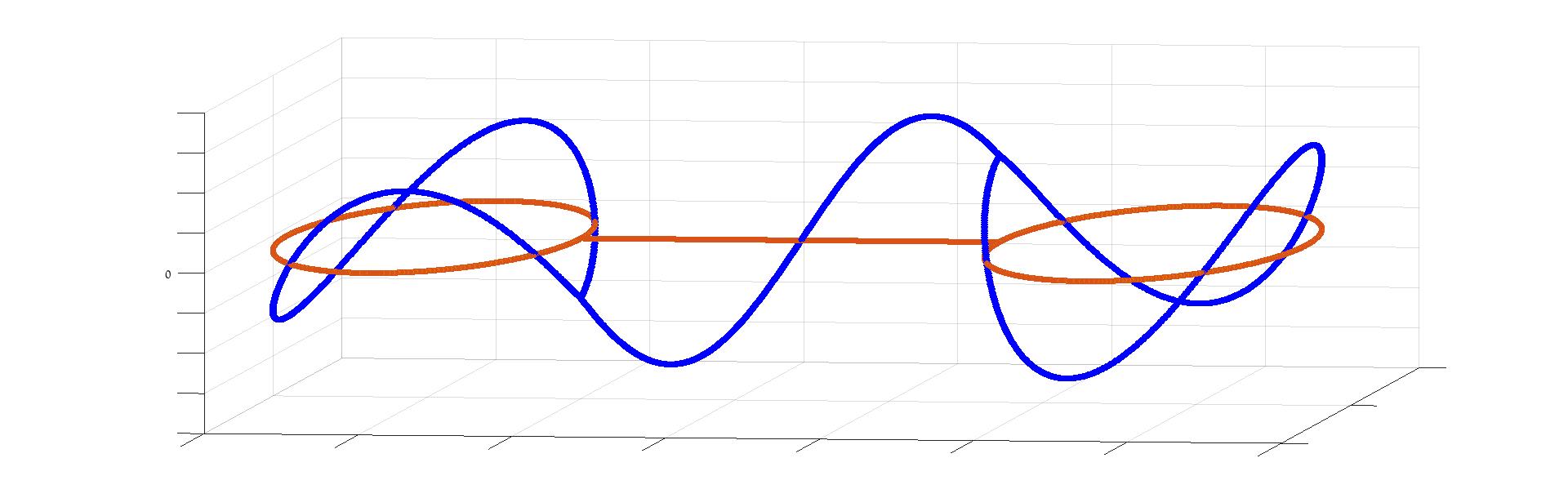 The nodal count of a quantum graph
 compared to a segment
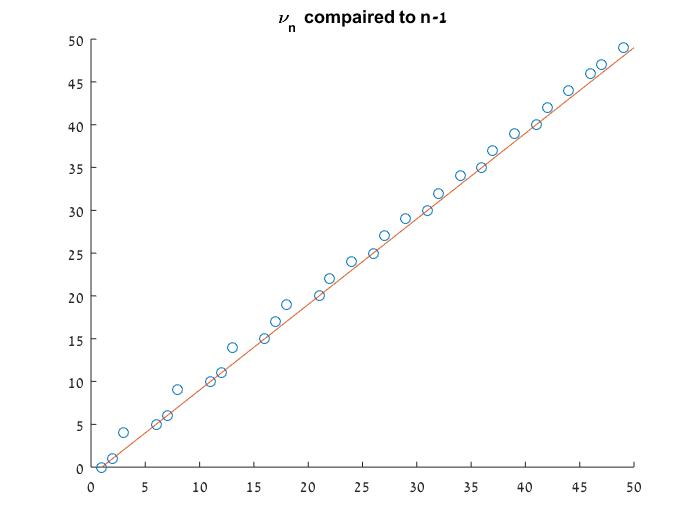 Dumbbell graph
n - 1
The nodal count on a quantum graph
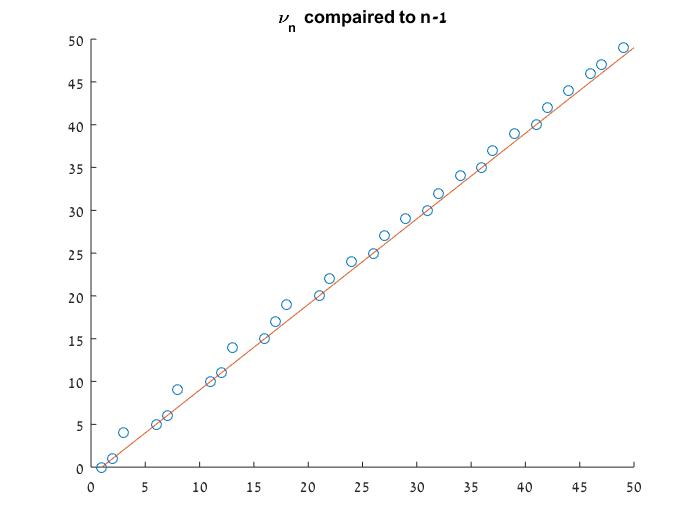 The nodal count on a quantum graph
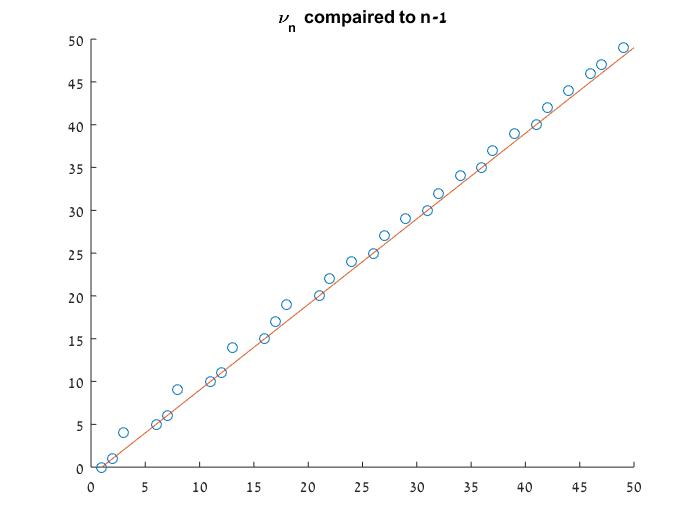 The nodal count on a quantum graph
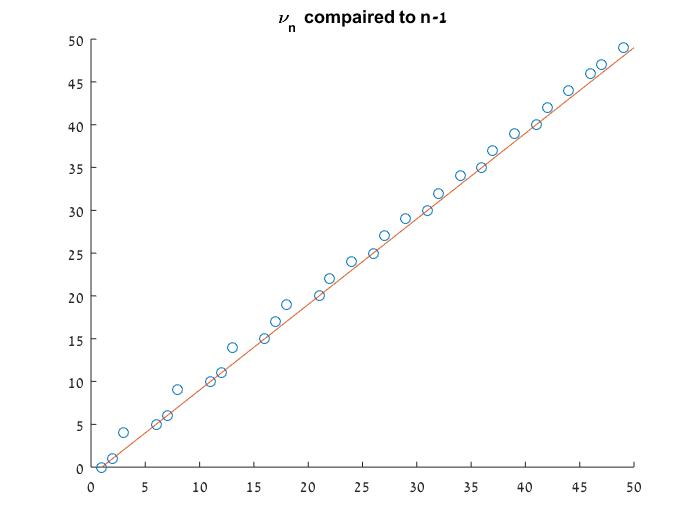 Courant – 23’
Gnutzmann, Smilansky, Webber - 03’
Al-Obeid, Pokornyi, Pryadiev-’96
Schapotschnikow-’06.
Berkolaiko – 07’
The nodal count on a quantum graph
Band – 14’
Courant – 23’
Gnutzmann, Smilansky, Webber - 03’
Al-Obeid, Pokornyi, Pryadiev-’96
Schapotschnikow-’06.
Berkolaiko – 07’
The nodal surplus
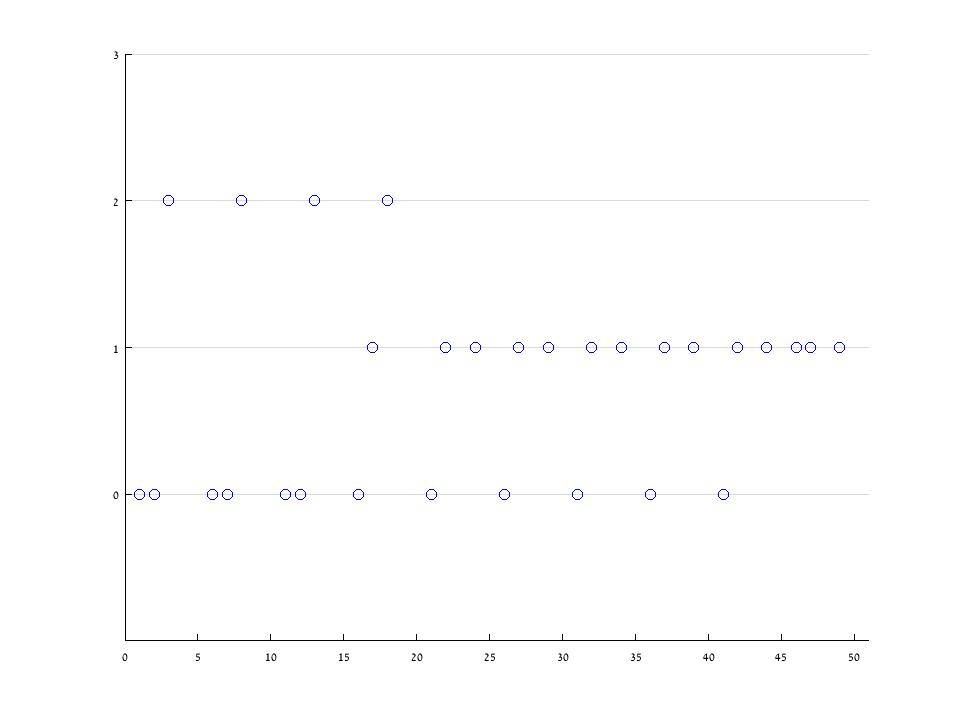 Dumbbell  graph
Histogram of the nodal surplus
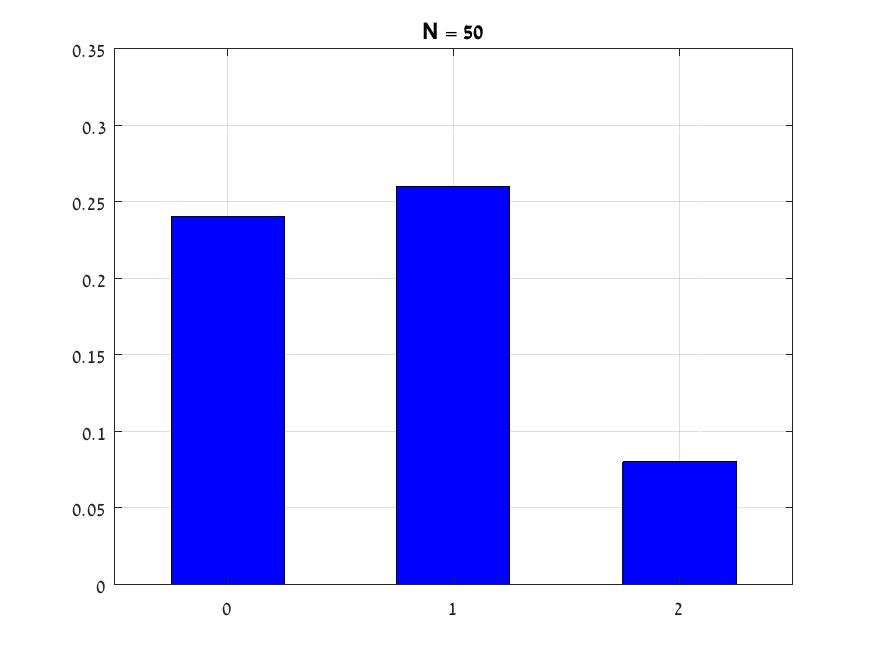 Histogram of the nodal surplus
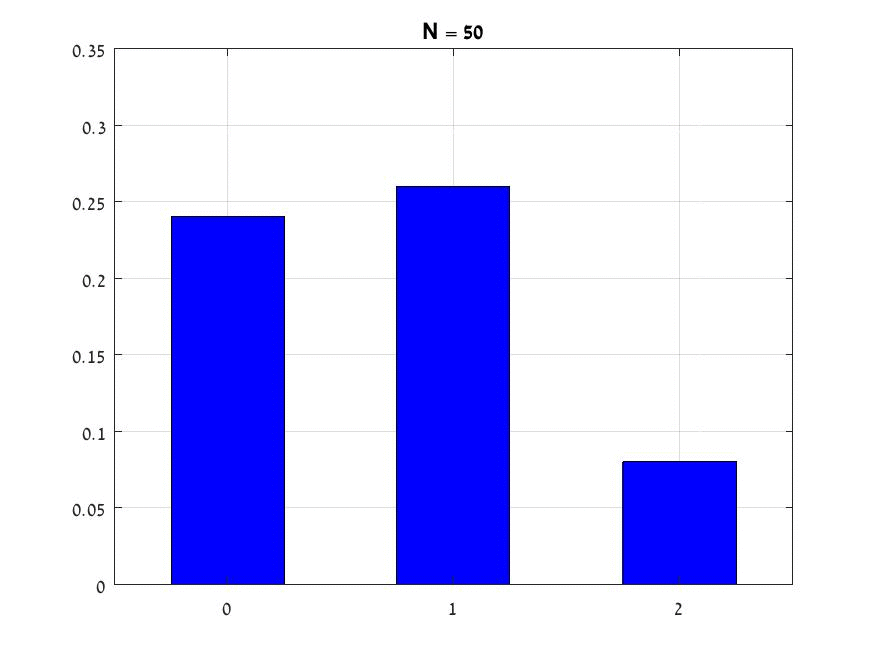 Main results
Main results
Main results
Main results
Main results
Tree of cycles (TOC):
We say that a graph is a Tree of cycles  if we can construct it by taking a tree and replace some of its vertices by cycles.
Main results
TOC graphs
Tree of cycles (TOC):
We say that a graph is a Tree of cycles  if we can construct it by taking a tree and replace some of its vertices by cycles.
Main results
TOC graphs
Tree of cycles (TOC):
We say that a graph is a Tree of cycles  if we can construct it by taking a tree and replace some of its vertices by cycles.
Non TOC graphs
Main results
TOC:
taking a tree and replace some of its vertices by cycles.
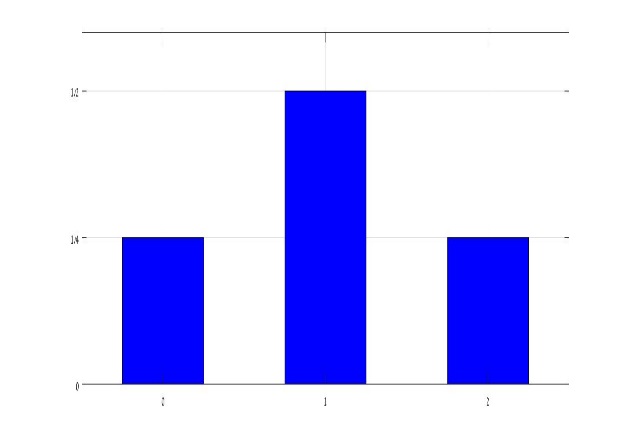 TOC graph
TOC:
taking a tree and replace some of its vertices by cycles.
2
0
1
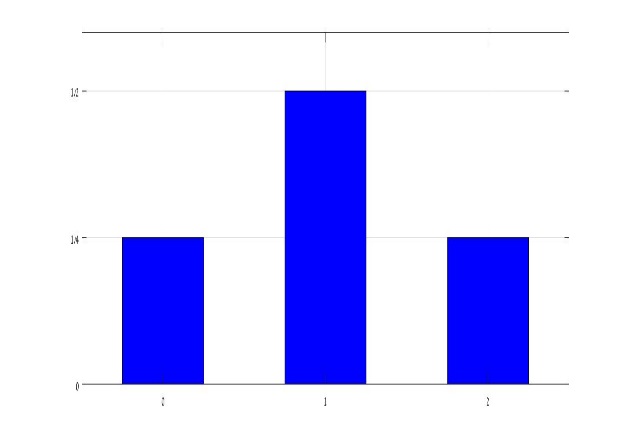 TOC graph
TOC:
taking a tree and replace some of its vertices by cycles.
2
0
1
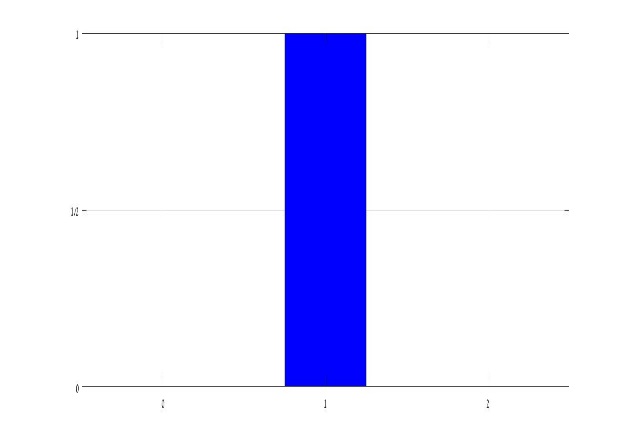 Non TOC graph
2
0
1
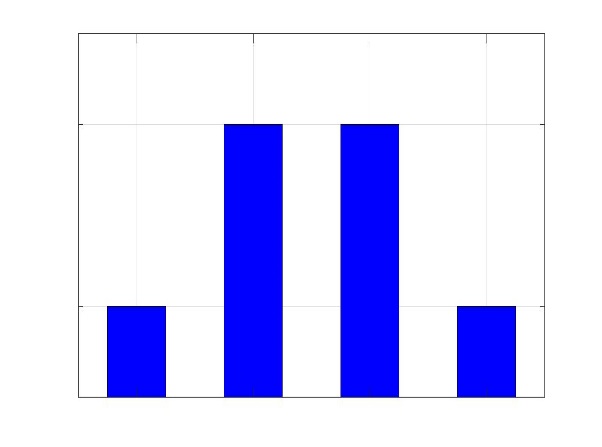 TOC graph
TOC:
taking a tree and replace some of its vertices by cycles.
3
0
1
2
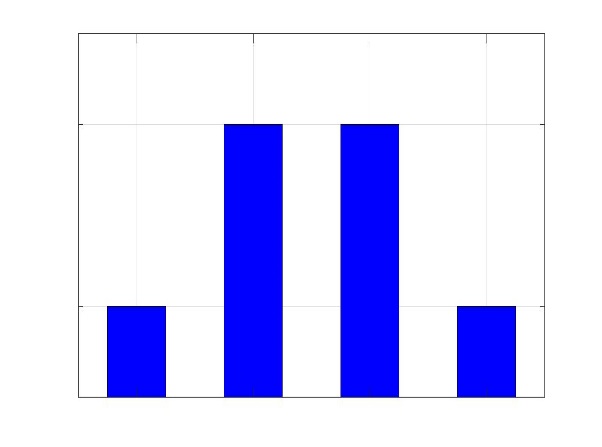 TOC graph
TOC:
taking a tree and replace some of its vertices by cycles.
3
0
1
2
Non TOC graphs
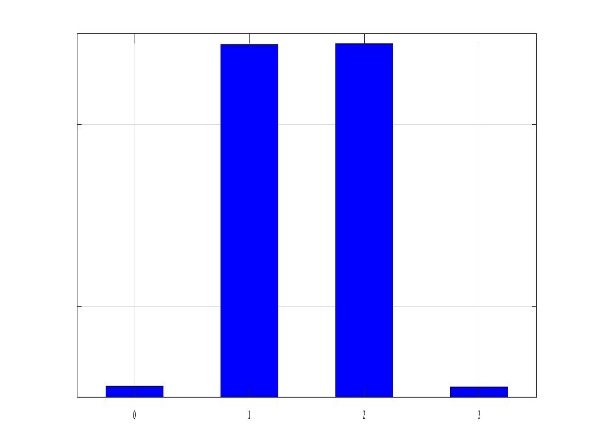 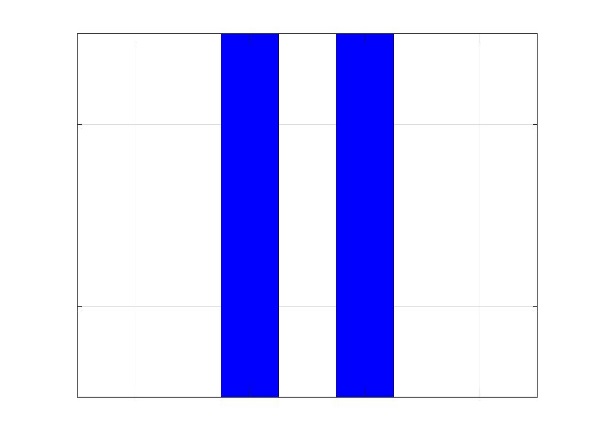 3
0
1
2
3
0
1
2
Main tools(and some nice mathematics)
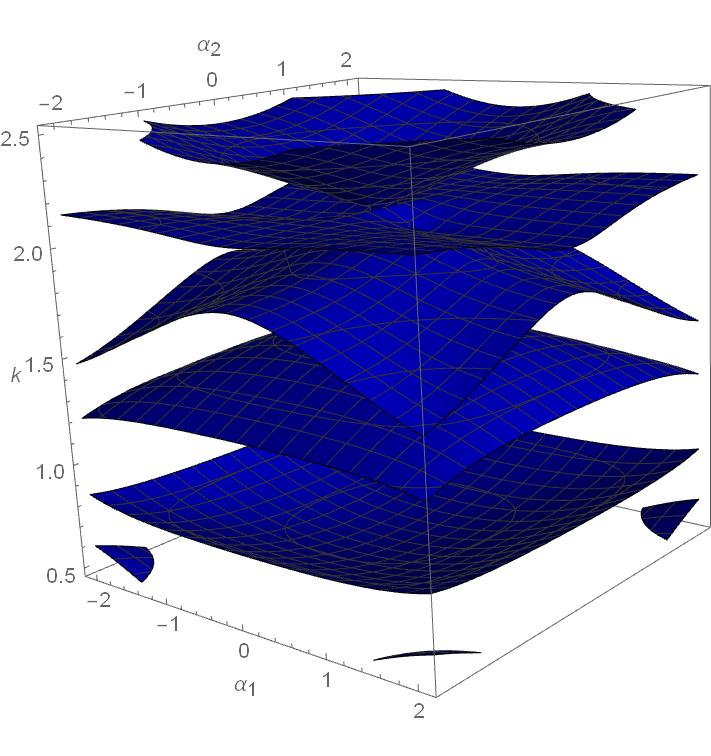 The nodal magnetic connection [Berkolaiko, Weyand – 14’]
Main tools(and some nice mathematics)
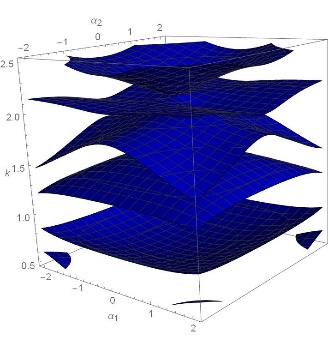 The nodal magnetic connection[Berkolaiko, Weyand – 14’]


A quantum graph as a scattering system [Kottos, Smilansky 97’]
Main tools(and some nice mathematics)
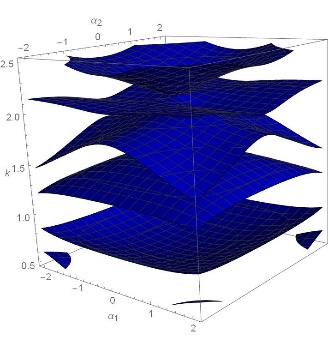 The nodal magnetic connection [Berkolaiko, Weyand – 14’]


A quantum graph as a scattering system [Kottos, Smilansky 97’]



Ergodicity [Barra, Gaspard – 00’]
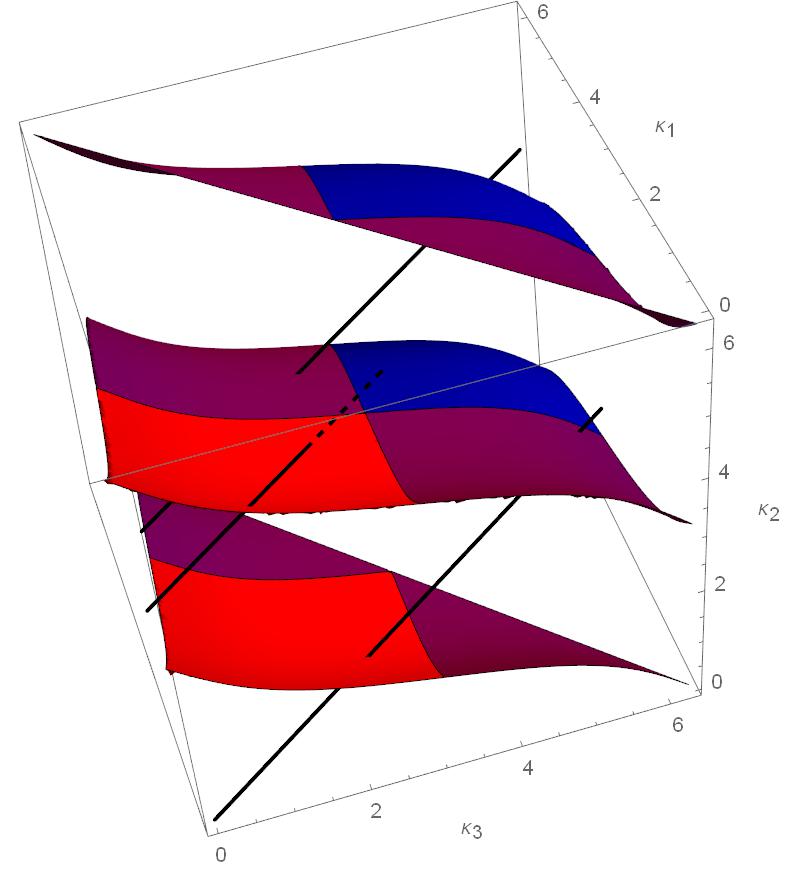 What’s next?
Edge lengths dependence
What’s next?
Edge lengths dependence
Vertex separated graphs
What’s next?
Edge lengths dependence
Vertex separated graphs


Highly connected random graphs
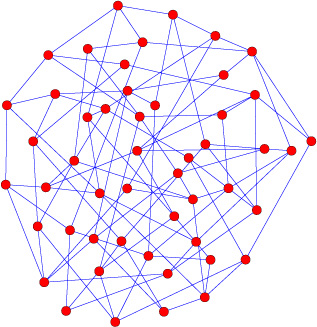 What’s next?
Edge lengths dependence
Vertex separated graphs


Highly connected random graphs
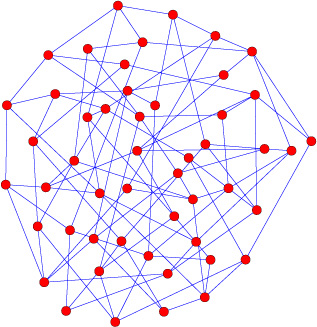 Conjecture:

The relative entropy of a k-regular random graphs with typical lengths depends only on k
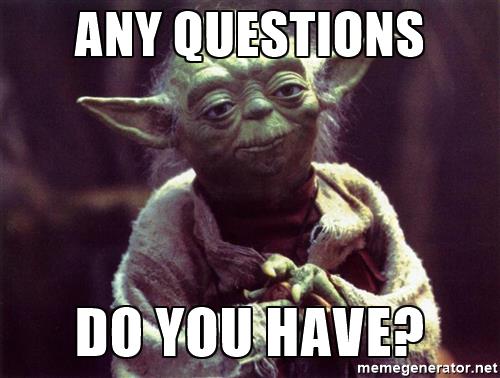 “Bad eigenfunctions”
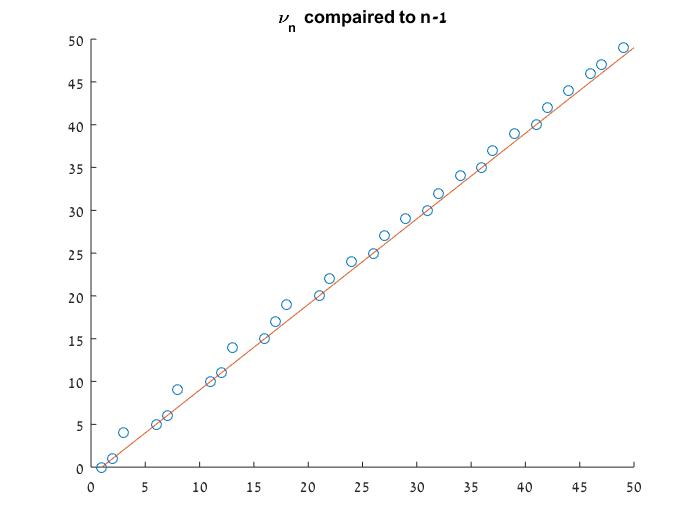 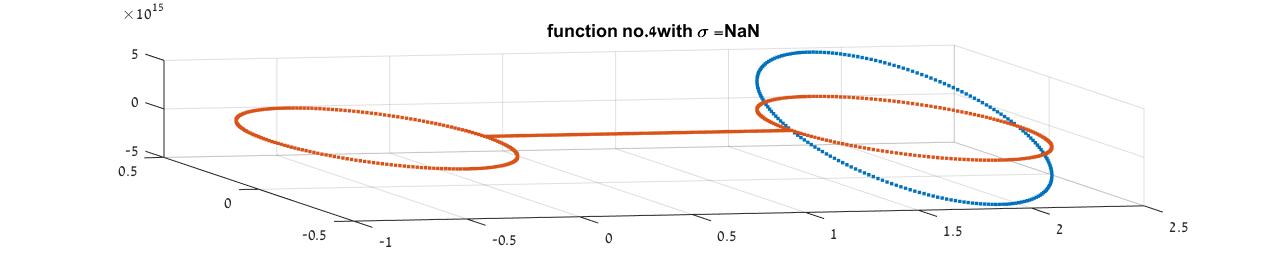 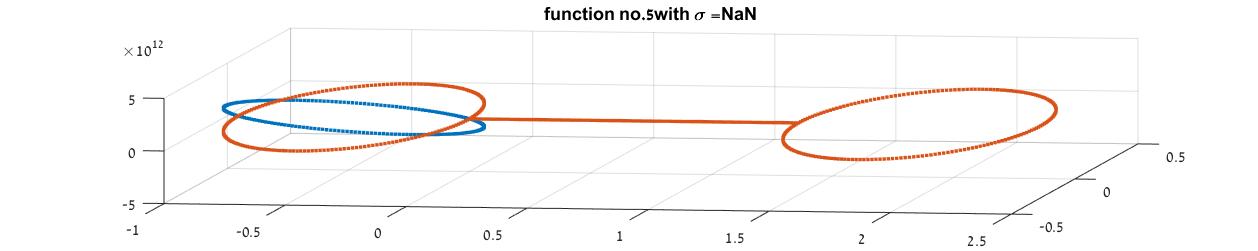 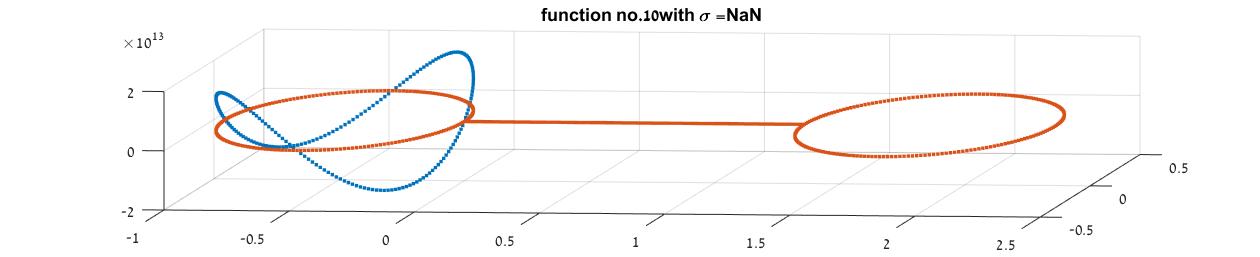